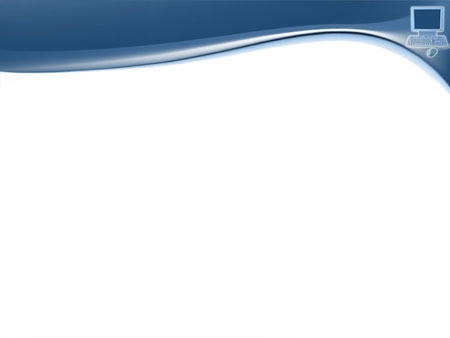 Шаттық шеңбері
“Жақсы сөз жанды жадыратар”
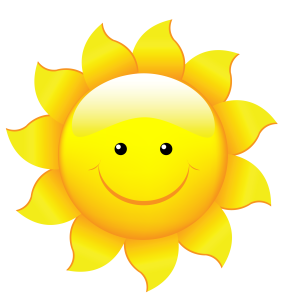 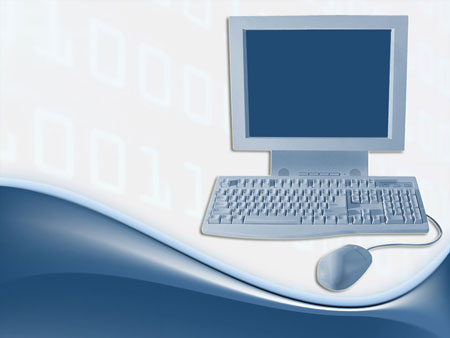 5 Б сынып
 тест
Өзіңді тексер!
Тест жұмысы
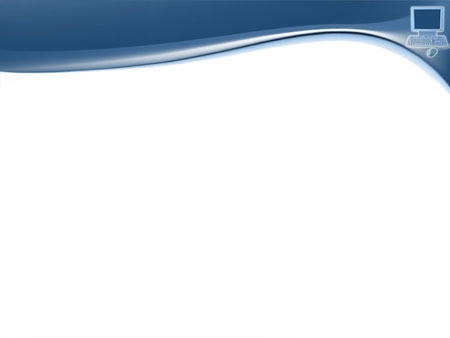 Бағалау парағы
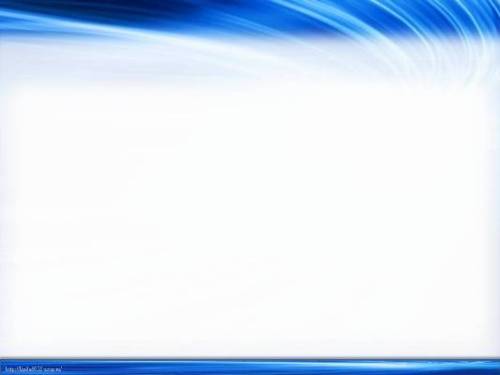 Петроглифтер дегеніміз не?
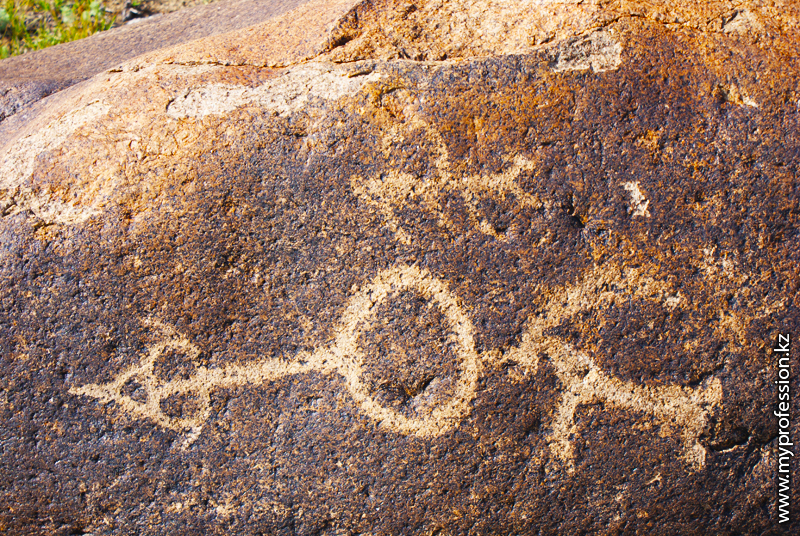 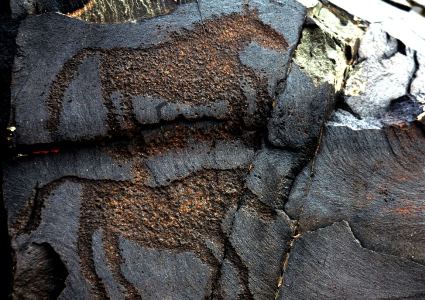 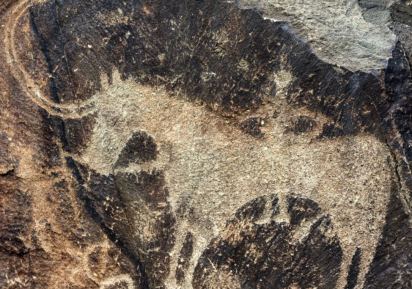 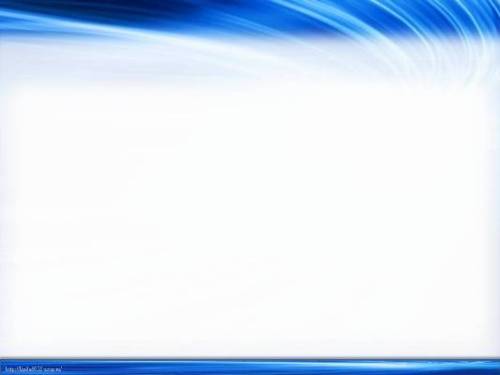 Уақыт өте келе адамдар тасқа емес 
тағы неге салған?
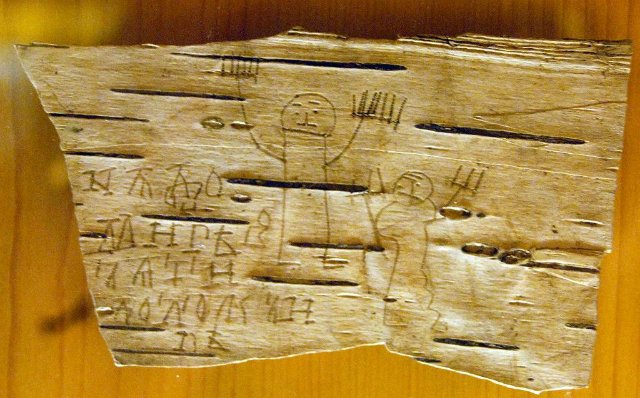 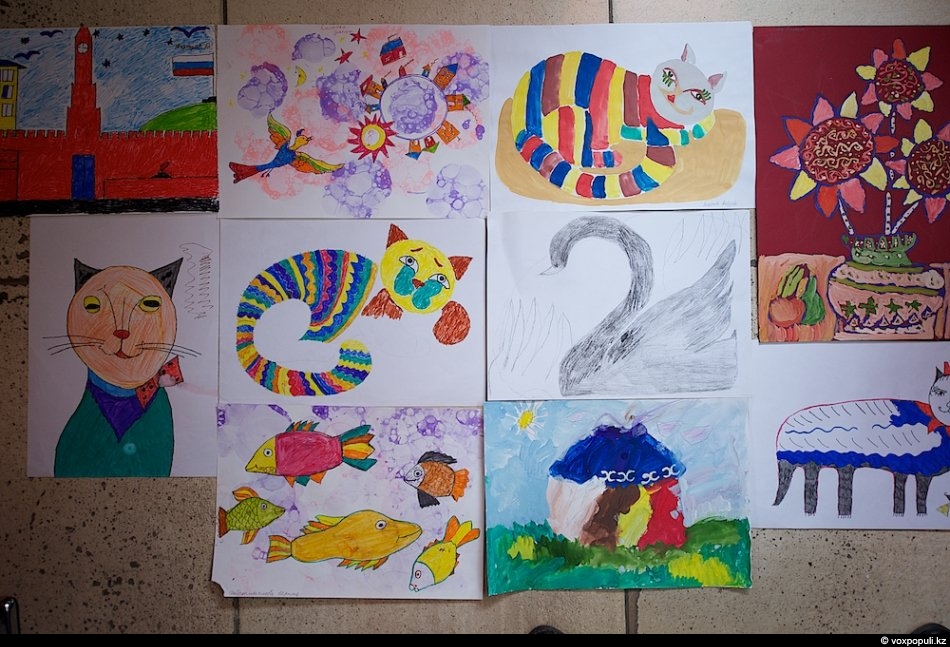 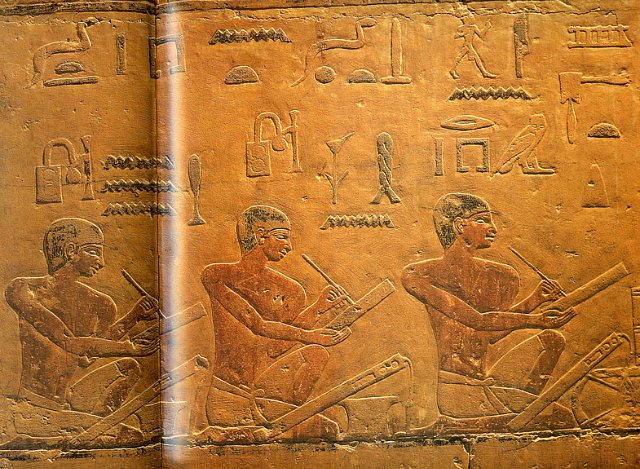 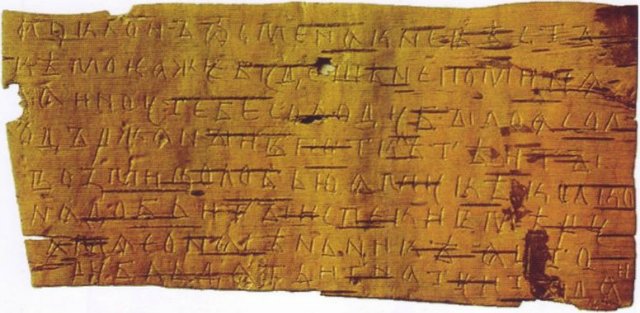 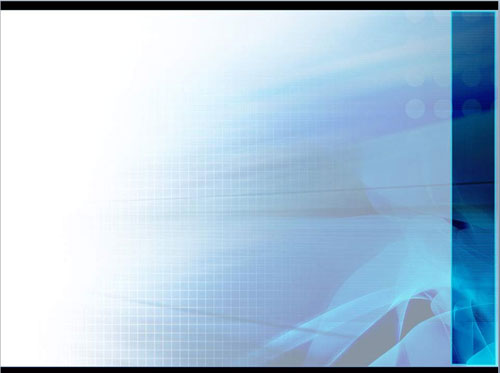 Қазіргі таңда техниканың дамуына 
байланысты суреттерді қайда салуымыз мүмкін?
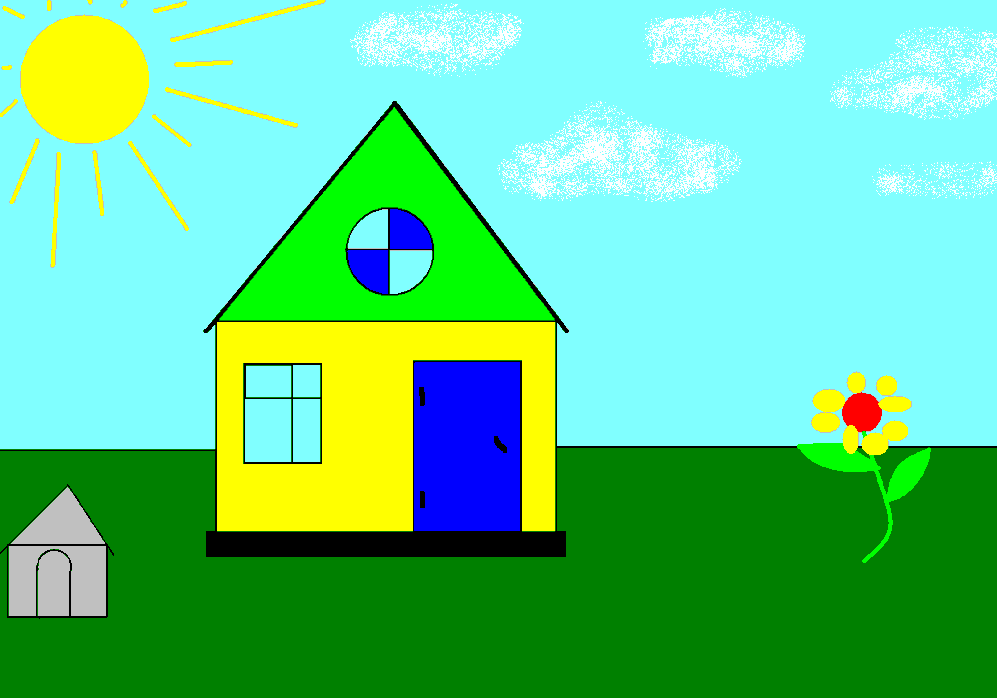 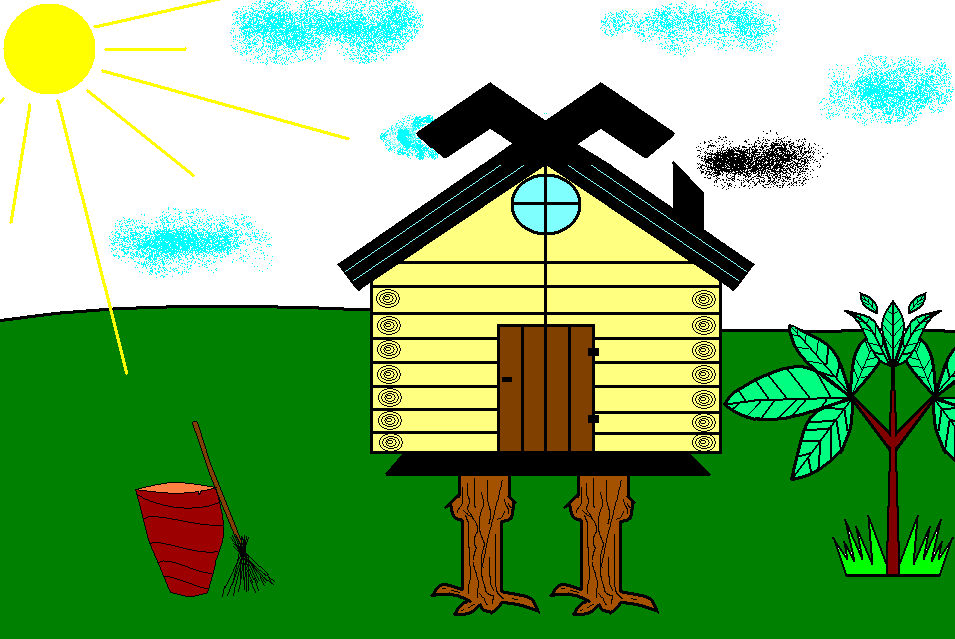 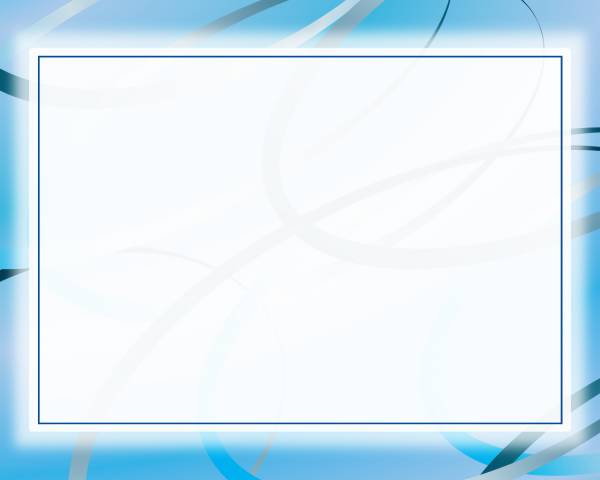 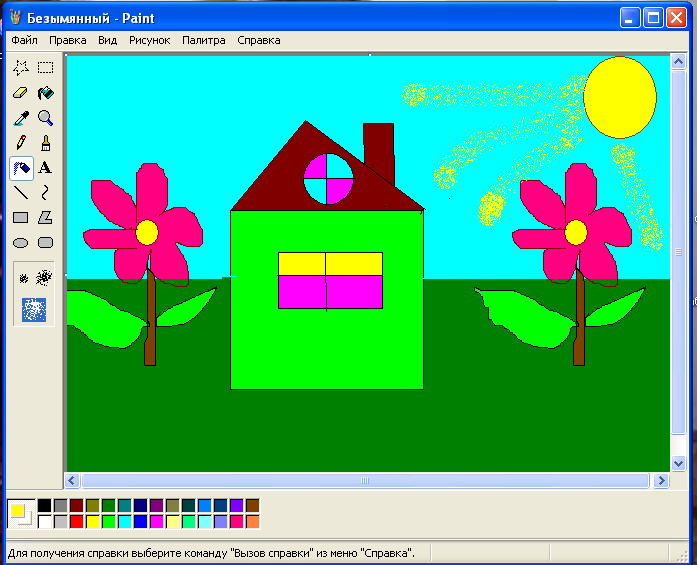 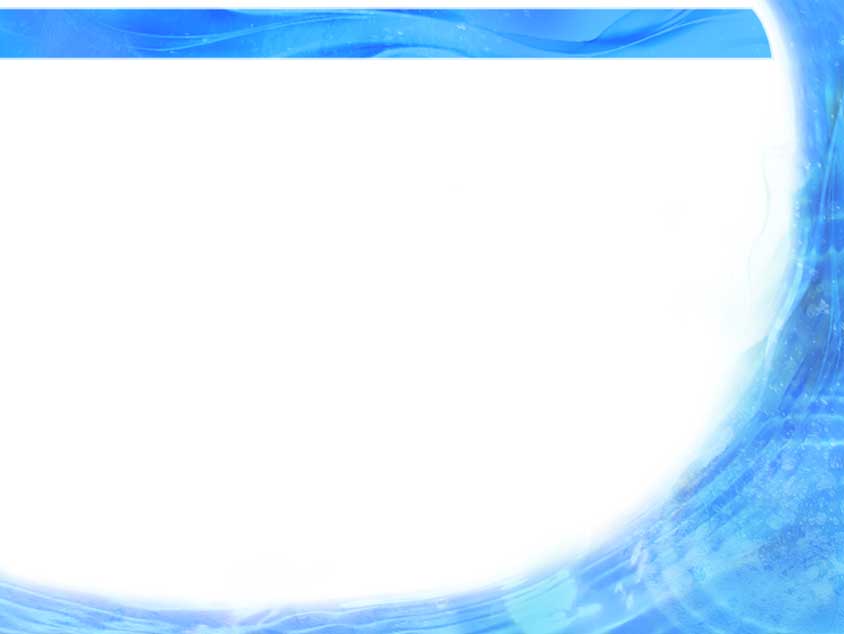 Сабақтың тақырыбы:
Қарапайым графикалық 
редакторы.
Суретті ашу,сақтау.
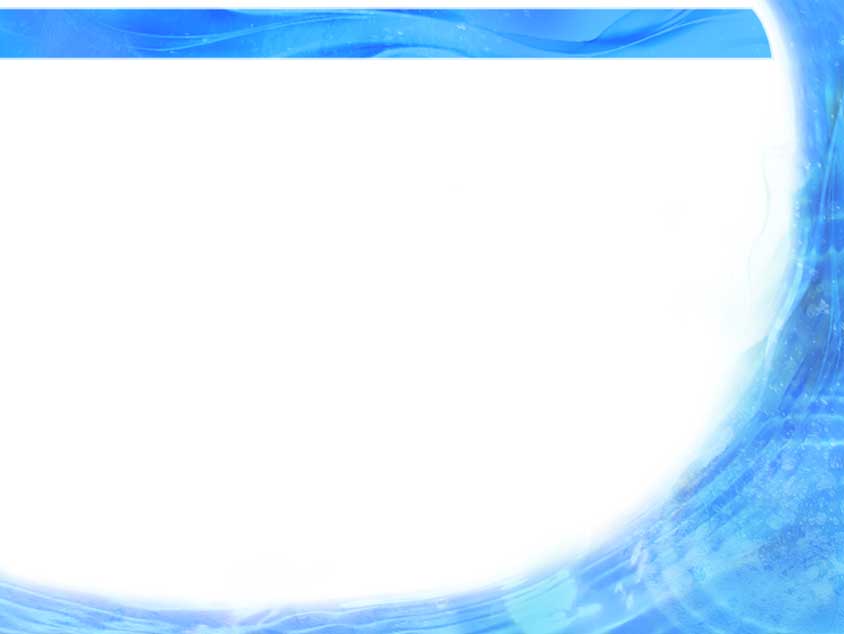 Жалпы сабақтың мақсаты:
Қарапайым графикалық редактор
 бағдарламасымен таныстыру.
 Суретті ашуға, сақтай білуге үйрету.
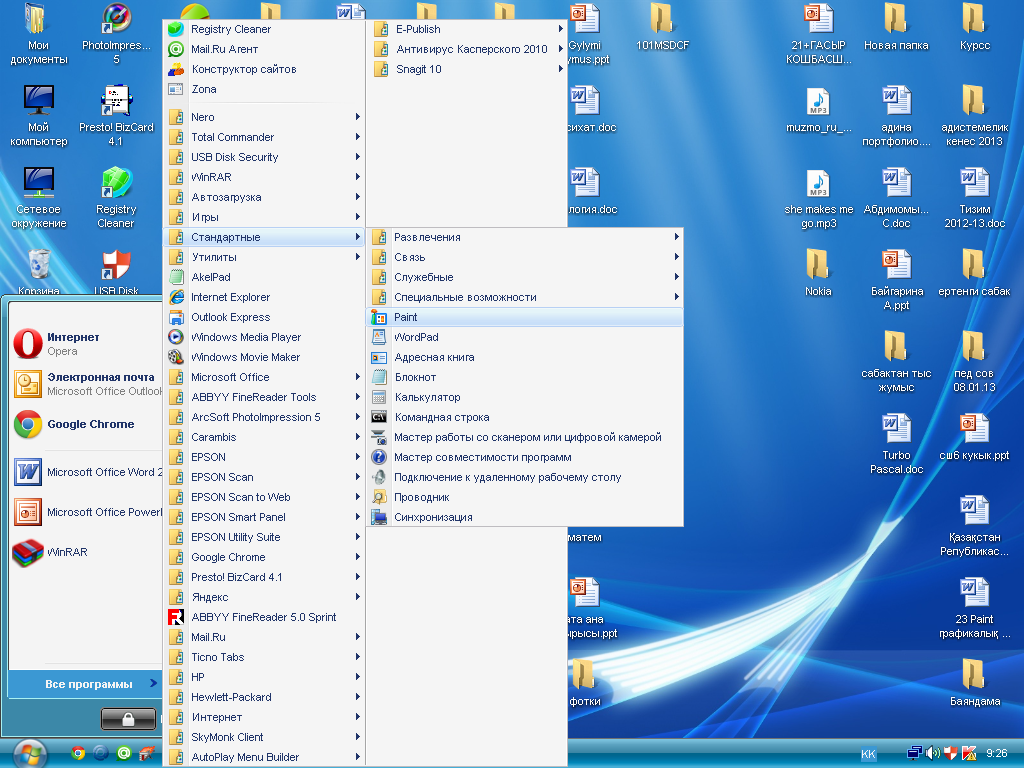 Редакторды іске қосу үшін:
Пуск-Программалар-Стандартты-Рaint  ( Іске қосу - Барлық бағдарламалар -Стандартты  - Paint) қадамын жасаймыз.Рaint  бағдарламасының терезесі пайда болады.
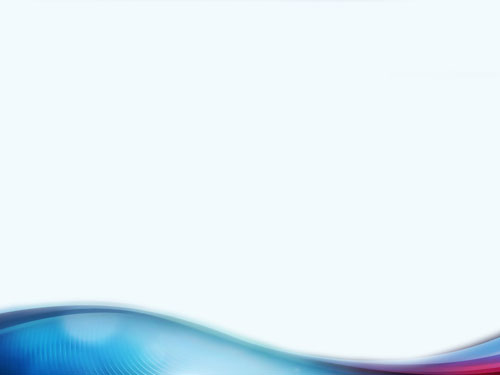 Сурет салуға
Суретті түрлендіруге
Paint графикалық редакторының мүмкіндіктері
Суретке мәтін енгізуге
Суретті көшіріп, қоюға
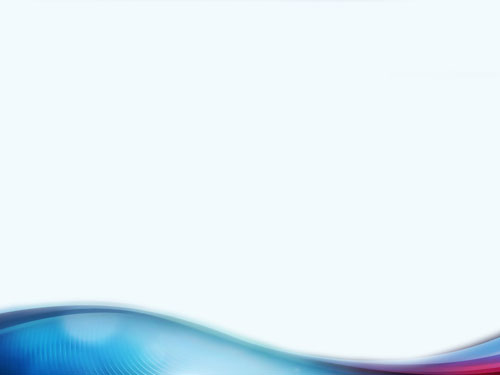 Paint редакторының терезесі
Тақырып жолы
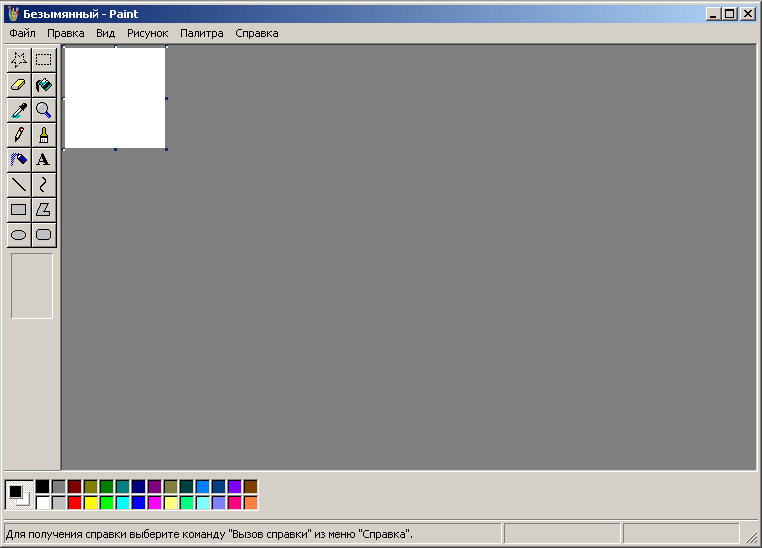 Меню жолы
Жұмыс алаңы
Құрал саймандар тақтасы
Түстер палитрасы
Қалып күй қатары
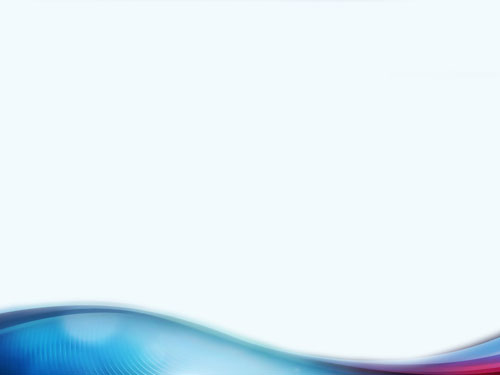 Тақырып жолы
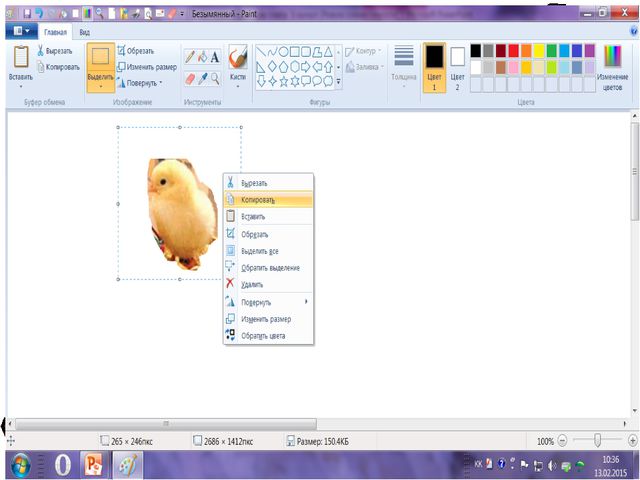 Меню жолы
Графикалық 
фигуралар
Сурет салу 
алаң түсі
Түстер 
палитрасы
Құрал саймандар 
тақтасы
Жұмыс алаңы
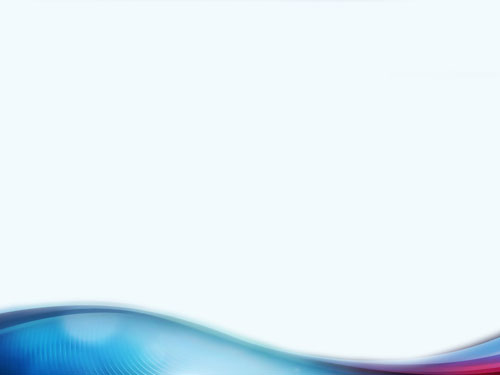 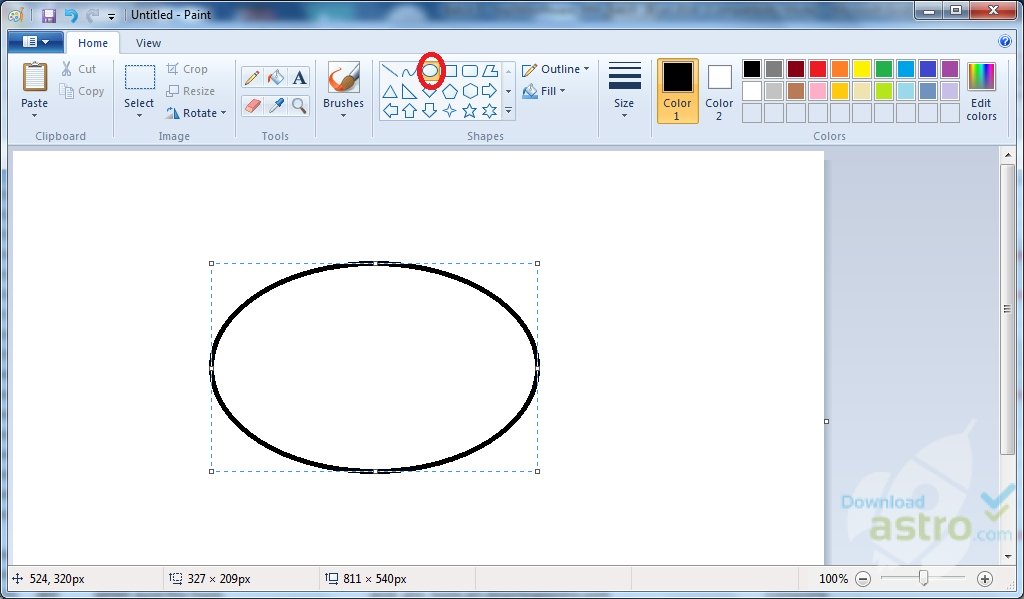 Түр
Қалыңдық
Басты
фигуралар
Түстер
Белгілеу
Құрал саймандар
Сурет салу 
алаң түсі
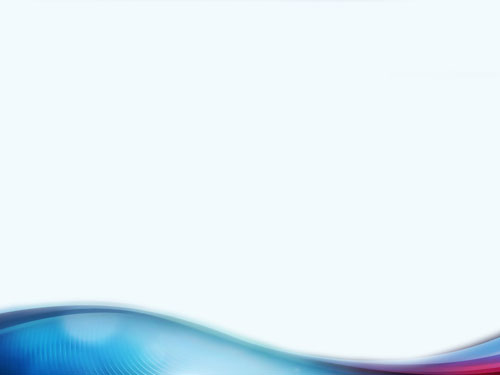 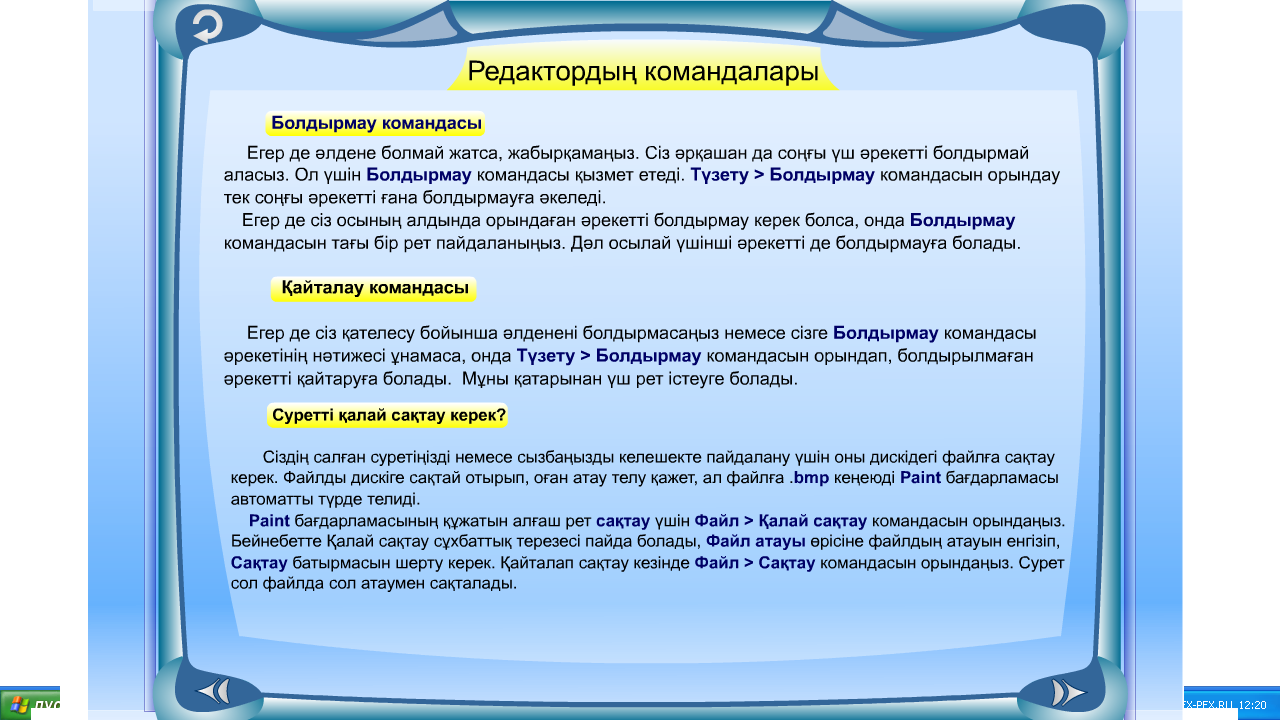 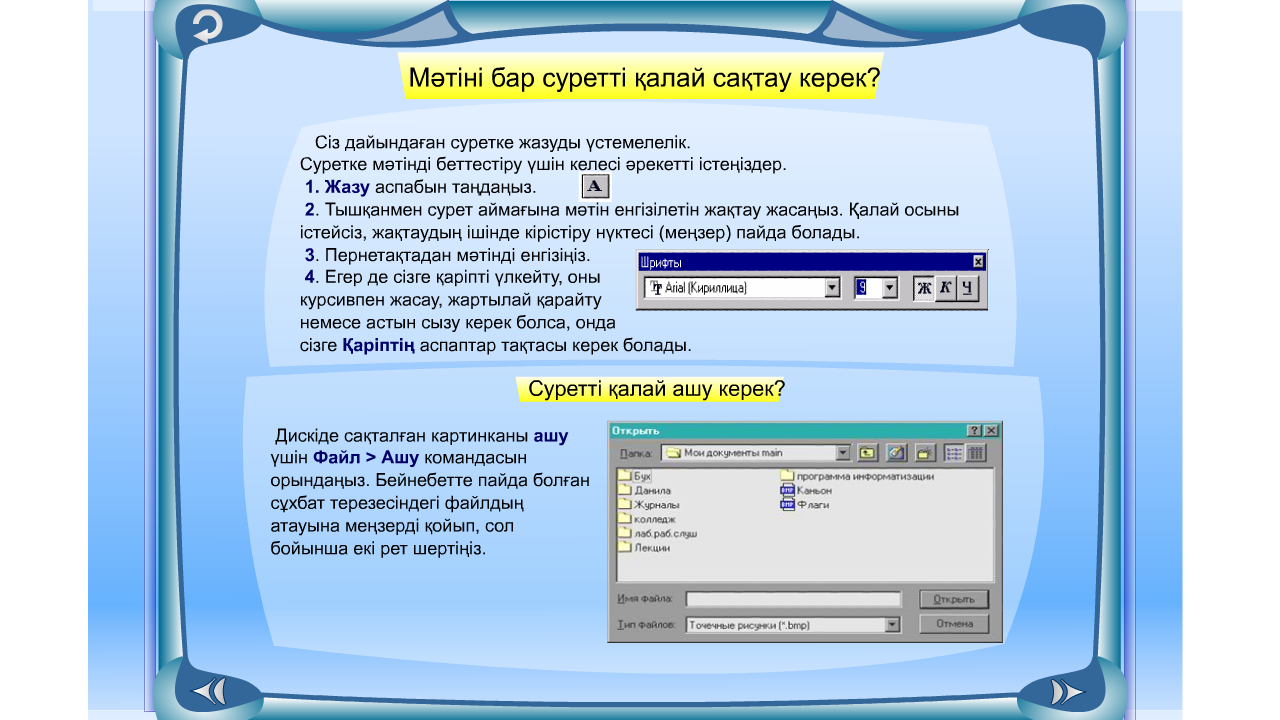 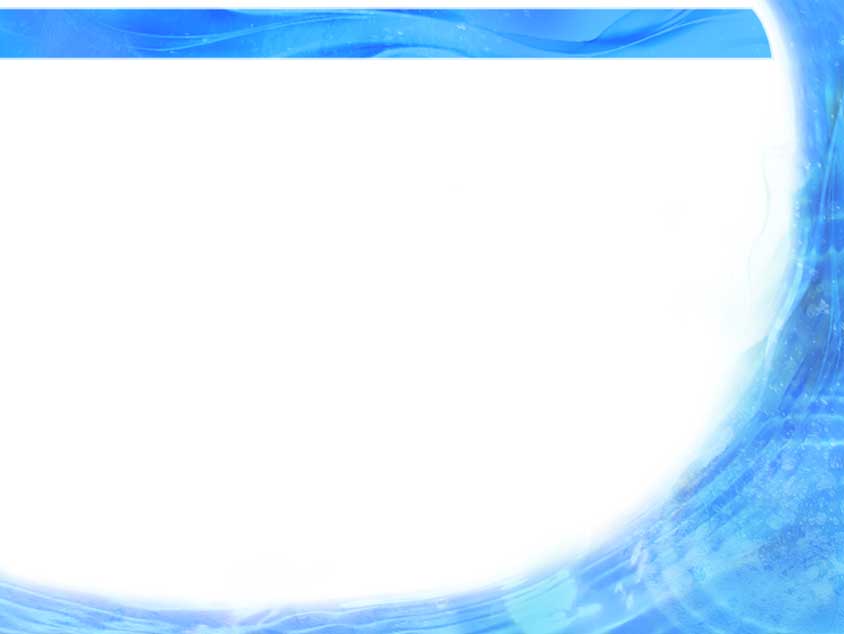 Жеке жұмыс:
Компьютермен және қолмен шығармашылық жұмыс жасау. 
1-ші қатардағы оқушылар компьютерде, қалған оқушы қолмен берілген тақырыпта суреттер салу.
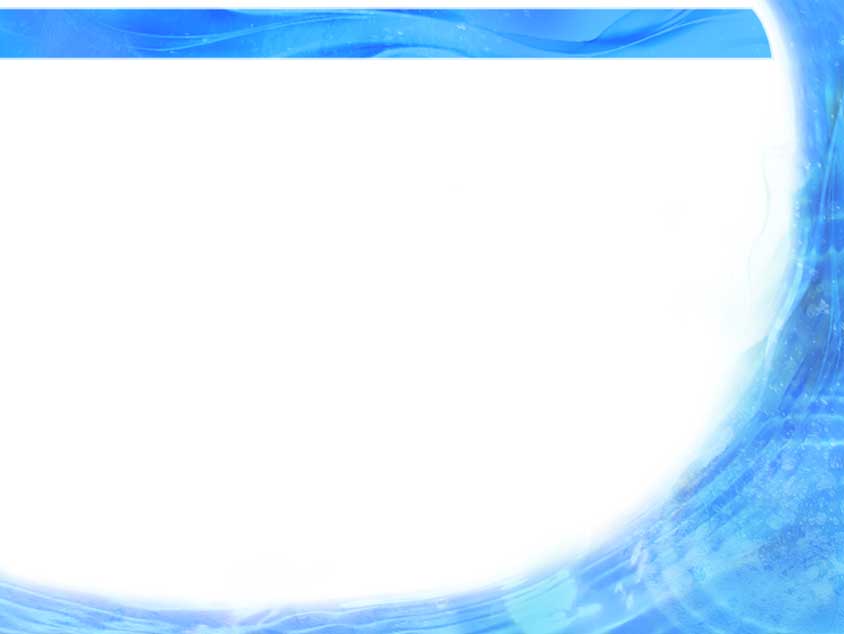 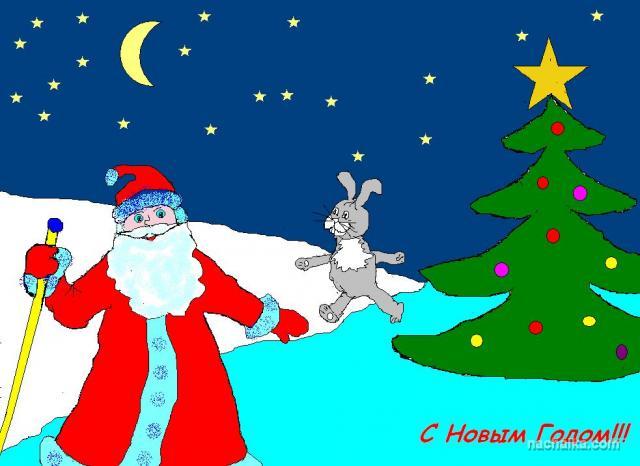 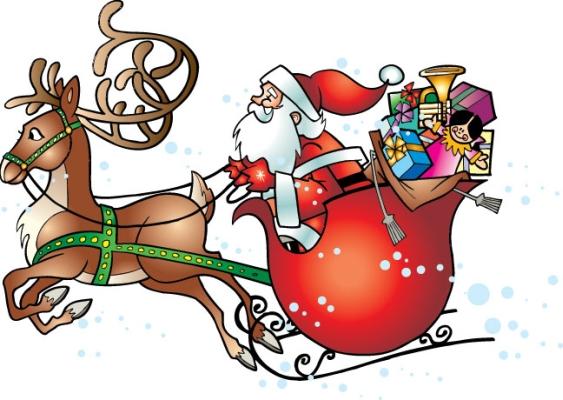 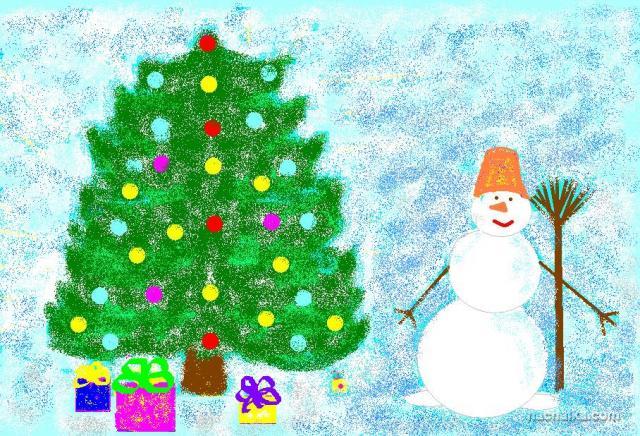 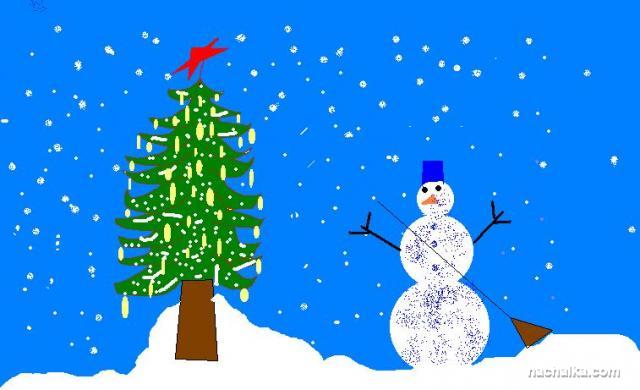 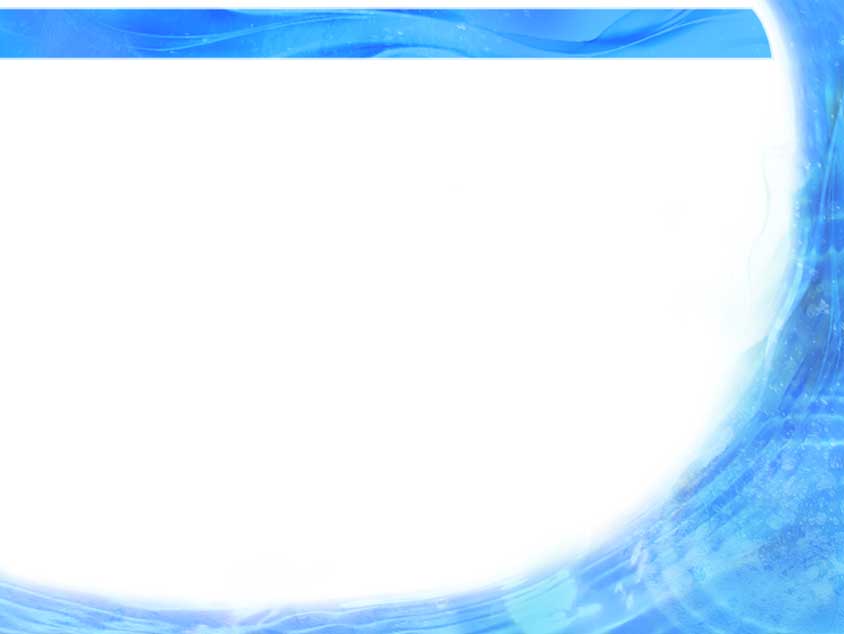 Жұптық жұмыс:
«Салыстыру» әдісі бойынша  компьютерде салған суретпен қолмен салған суретті салыстырып, артықшылығын анықтайды.
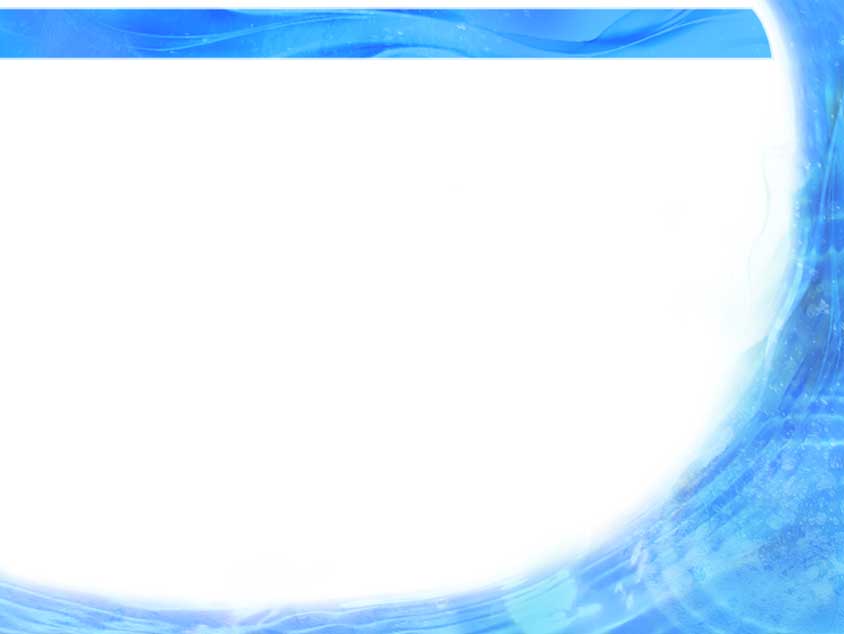 СалыстыруPaint-та сурет               Қолмен салынған сурет
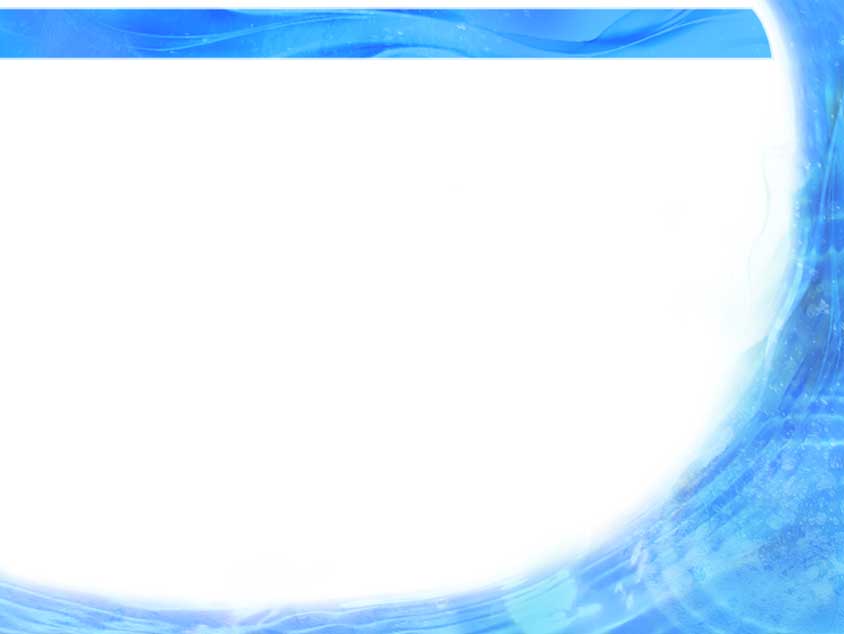 LearningApps онлайн сайтпен тапсырма орындау
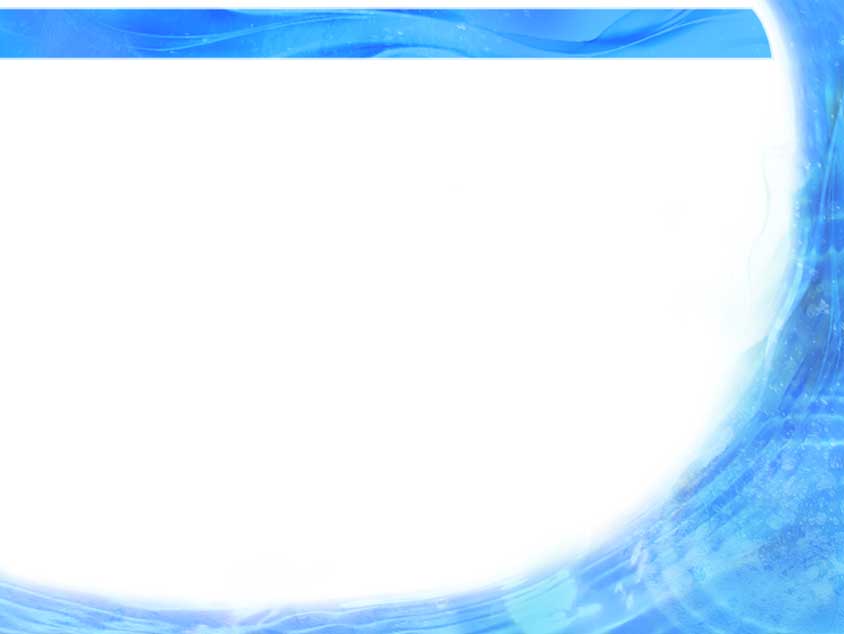 РАФТ әдісі
Автор орындығы
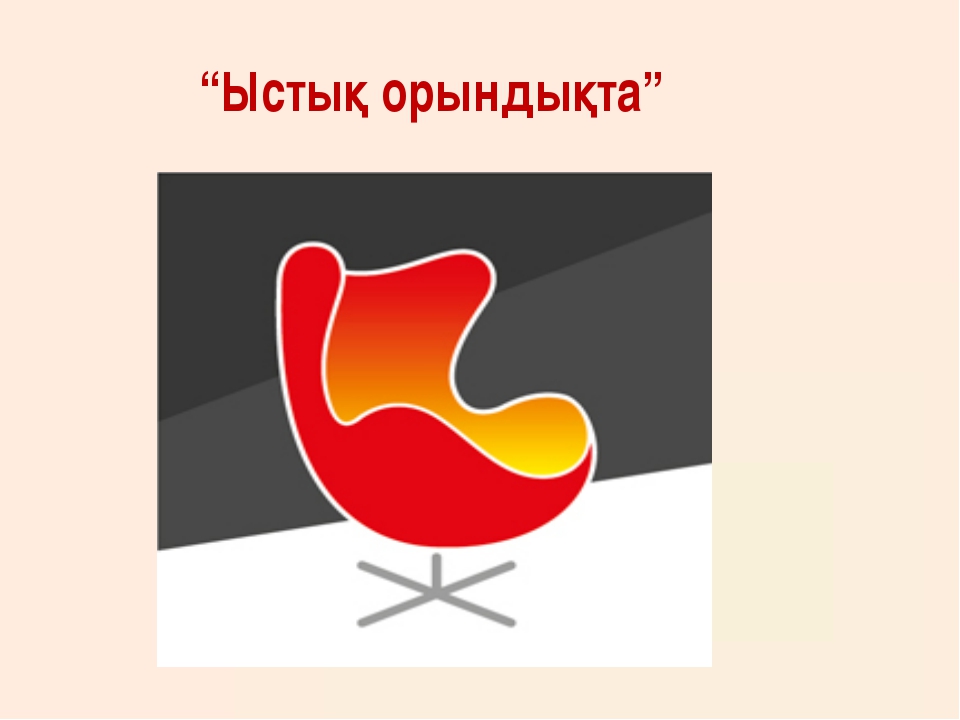 Не білдім? Не үйрендім? Нені білгім келеді?
Рефлексия
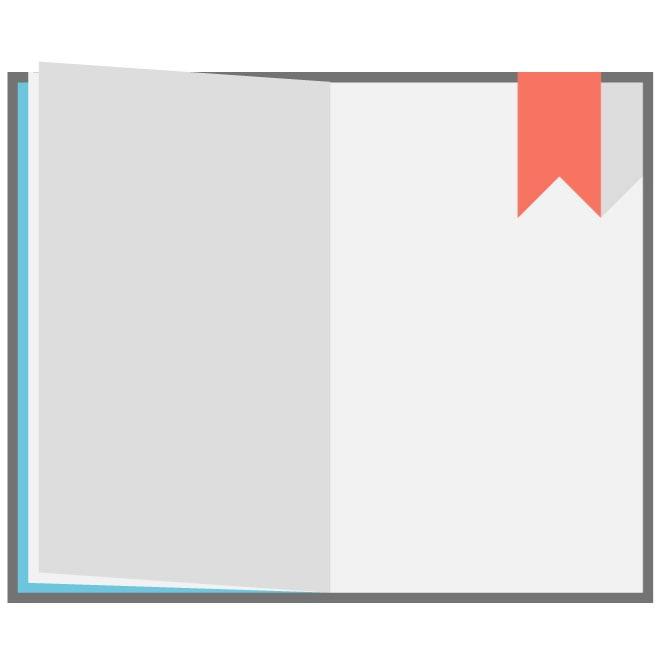 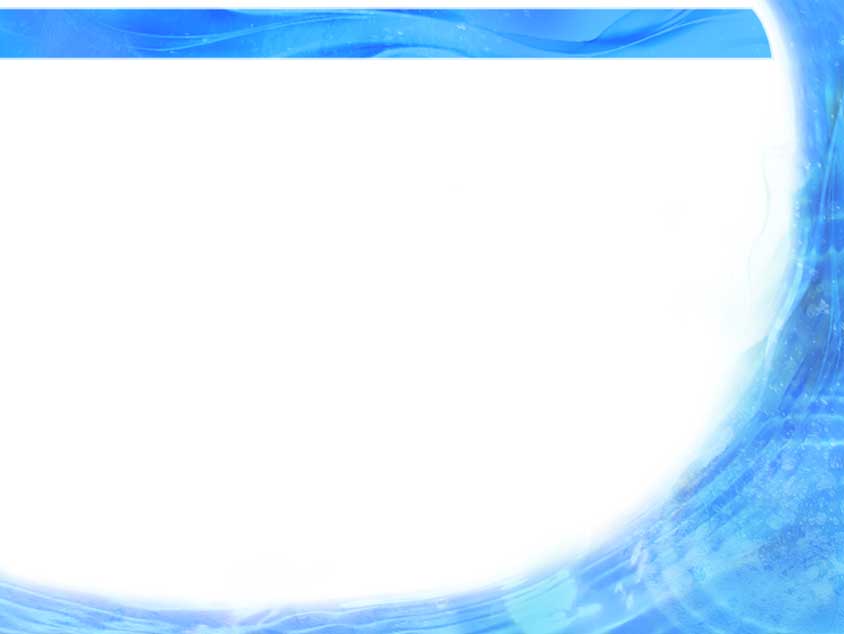 Бағалау
“18 ұпайдан жоғары”-5
“15-18”-4
“11-14”-3
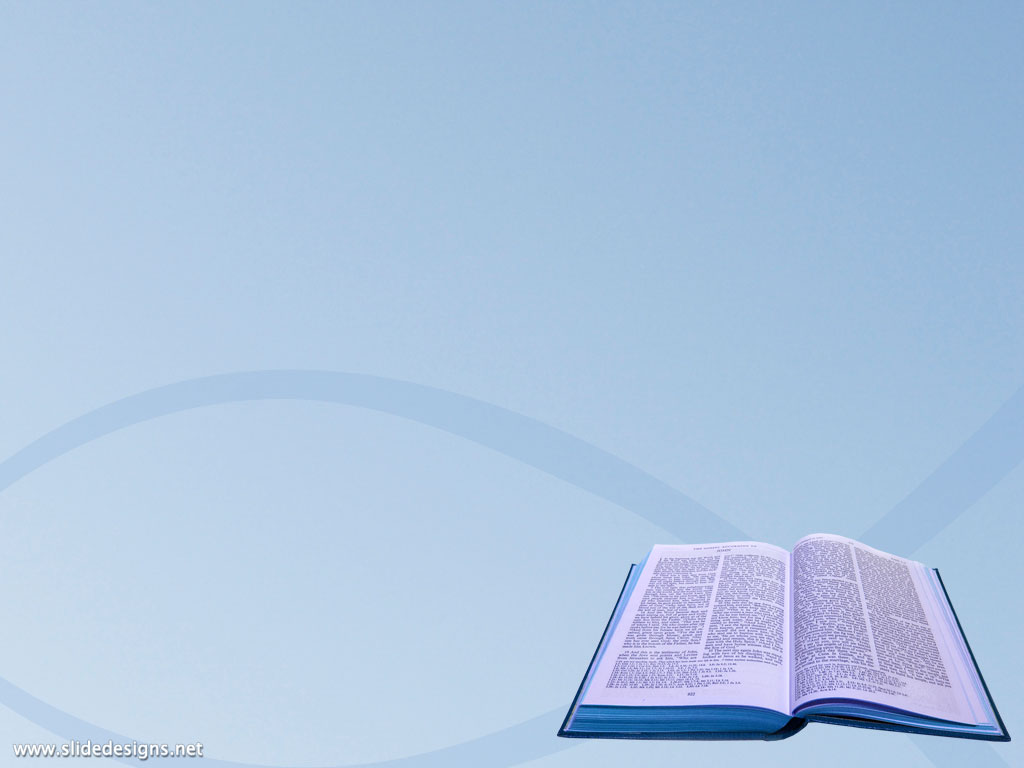 Үй тапсырмасы:
IV тарауды мазмұндау, «Өзіңді тексер» тест жұмысын орындау.